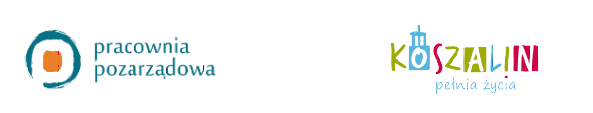 KOSZALIŃSKI BUDŻET OBYWATELSKI 2018:
ZASADY, HARMONOGRAM, NAJWAŻNIEJSZE ZMIANY
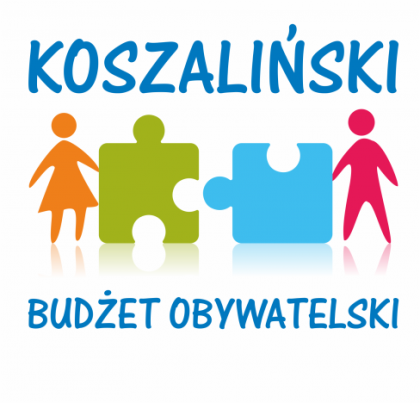 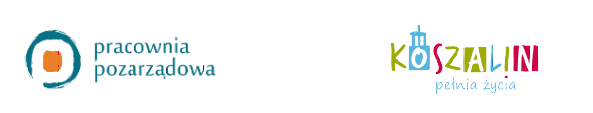 Cechy budżetu obywatelskiego
BO to proces wieloletniego wzmacniania aktywności (obywatelskiej) mieszkańców miasta

BO integruje, tworzy więzi lokalne, wzmacnia poczucie tożsamości z zamieszkiwanym osiedlem i miastem

BO włącza mieszkańców we współdecydowanie o życiu publicznym, motywuje do spojrzenia na miasto / osiedle jako dobro wspólne
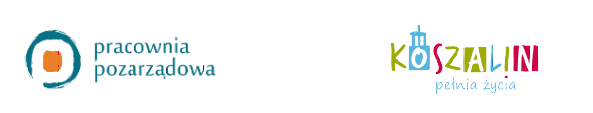 Edycje KBO 2014 – 2017 w liczbach
4 edycje
27 projektów przeznaczonych do realizacji
120 członków Rady ds. Budżetu Obywatelskiego
229 zgłoszonych projektów
51.152 osób głosujących
5.500.000 zł. przeznaczonych na realizację zwycięskich projektów
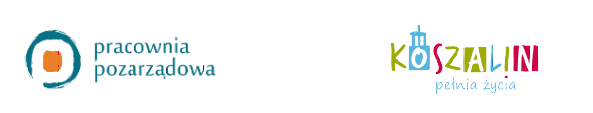 Zwycięskie projekty w edycji 2014
Budowa 750m wydzielonej dwukierunkowej drogi rowerowej po stronie północnej ul. Zwycięstwa na odcinku od ul. Traugutta

Budowa boiska przy I LO im. St. Dubois w Koszalinie

Kompleksowa rewitalizacja zieleni oraz części rekreacyjnych deptaka przy ul. Dworcowej w Koszalinie
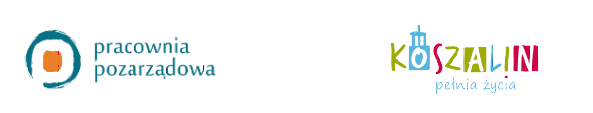 Zwycięskie projekty w edycji 2015
Góra Chełmska – najlepsze miejsce dla rowerów, spacerów 
i „Nordic Walking”
Bezpieczne miasteczko – bezpieczne dzieci (Przedszkole nr 8, 
ul. Bałtycka)
„Od malucha do seniora” – ogólnodostępne miejsce rekreacji rodzinnej (Przedszkole nr 3, ul. Zwycięstwa)
Zakup instalacji nagłośnieniowej do Auli Koncertowej Zespołu Państwowych Szkół Muzycznych w Koszalinie
Integracyjny plac zabaw dla dzieci niepełnosprawnych i sprawnych (Przedszkole Integracyjne, ul. Władysława IV)
Parowóz wąskotorowy dla Koszalina
Obserwatorium astronomiczne Koszalin (ul. Gnieźnieńska 8)
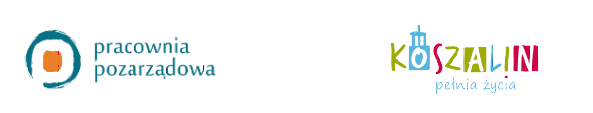 Zwycięskie projekty w edycji 2016
Sekundniki na skrzyżowaniach
Dom Harcerza – bezpieczeństwo, edukacja, wychowanie (Hufiec 
ZHP Koszalin)
Ścieżka rowerowa przy ul. Zwycięstwa (przy deptaku) projekt jest
Oznaczenie czerwoną farbą przejazdów rowerowych przez jezdnię
Miejski wybieg dla psów (okolice Stadionu Bałtyk)
Ścieżka rowerowa (ul. Franciszkańska / ul. Batalionów Chłopskich 
z wykorzystaniem kładki nad Dzierżęcinką)
Piknik Park (okolice Parku Wodnego)
Od Juniora do Seniora (plac zabaw „Jacek i Agatka”, ul. Piłsudskiego)
Budowa 10 zdrojów (wodotrysków) ulicznych wody pitnej 
(powstały 2 – Wodna Dolina oraz Sportowa Dolina)
Murale historyczne – 4 malowidła na ścianach budynków
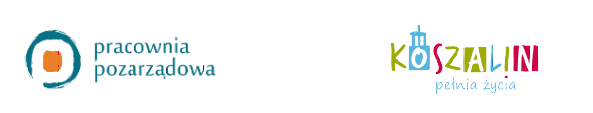 Zwycięskie projekty w edycji 2017
„Nie nowotworom u dzieci” z Koszalina
Podożynkowo i sportowo (siłownia zewn.; okolice Parku Wodnego)
Mini Park (ul. Wenedów)
Park doświadczeń Clausiusa (ul. Gnieźnieńska 8)
Nowe przystanki autobusowe dla Koszalina
Park Robin Hooda (tory łucznicze, strzeleckie; ul. Stawisińskiego)
City Golf Koszalin – 18 dołkowe pole do gry w mini golfa (Wodna Dolina)
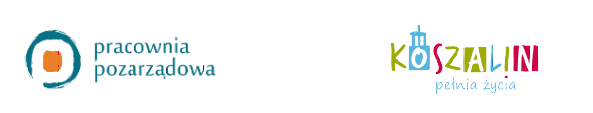 Planowanie edycji 2018 – ewaluacja KBO 2014-2017
Analiza danych z poprzednich edycji
Ankieta konsultacyjna na stronie www.obywatelski.koszalin.pl
Badanie focusowe z autorami projektów składanych 
w poprzednich edycjach KBO

73% pozytywnych opinii – ocena wpływu budżetu na aktywizację mieszkańców
65% pozytywnych opinii – ocena całościowa Budżetu
52% pozytywnych opinii – ocena dostępności informacji przy głosowaniu 
40% pozytywnych opinii – ocena dotychczasowej funkcji Rady
34% pozytywnych opinii – ocena etapu składania wniosków
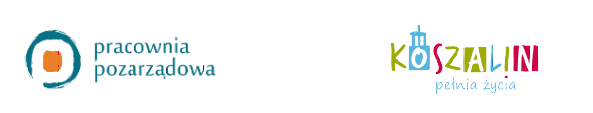 Planowanie edycji 2018 – ewaluacja KBO 2014-2017
91% mieszkańców chce zwiększenia wsparcia merytorycznego dla projektodawców podczas przygotowania i składania projektów

80% osób poparło pomysł wyodrębnienia z KBO środków na „dzielnice” Koszalina

80% pozytywnych odpowiedzi odnośnie pomysłu poszerzenia dyskusji o priorytetach i potrzebach Miasta 

76% ankietowanych chce rezygnacji z preselekcji projektów
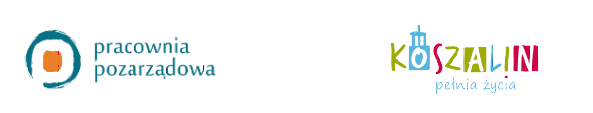 Koszaliński Budżet Obywatelski 2018 – najważniejsze założenia
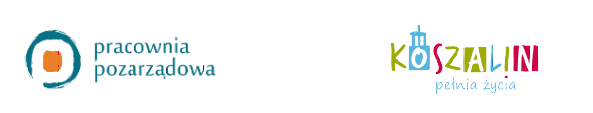 Większe wsparcie merytoryczne dla projektodawców
Strona dedykowana KBO zawierająca m.in.: opis najczęściej spotykanych wydatków inwestycyjnych oraz informacje 
o własności gruntów należących do Miasta

Dyżury pracowników Urzędu Miejskiego oraz pracowników jednostek organizacyjnych Urzędu: od 19 czerwca do 21 lipca 2017r. (szczegółowe daty i godziny dyżurów zamieszczone będą na stronie: www.budzetobywatelski.koszalin.pl)

Wsparcie przy pisaniu projektów ze strony Pracowni Pozarządowej: porady drogą elektroniczną (biuro@pracowniapozarzadowa.pl) oraz dyżury od 19 czerwca do 21 lipca 2017r. przy ul. Dworcowej 2 (szczegółowe daty i godziny dyżurów zamieszczone będą na stronie: www.budzetobywatelski.koszalin.pl)
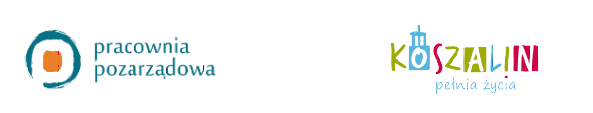 KBO w koszalińskich osiedlach
Podział całej puli KBO na 18 części: ogólnomiejską oraz 
17 osiedlowych
Każde Osiedle ma do dyspozycji kwotę 50.000zł.
Projektem osiedlowym jest projekt, który służy mieszkańcom danego Osiedla i którego realizacja jest przypisana do danego Osiedla
Projekt osiedlowy może być złożony przez mieszkańca, grupę mieszkańców danego Osiedla lub organizację pozarządową
Składany projekt musi zostać poparty podpisami 15 mieszkańców danego Osiedla
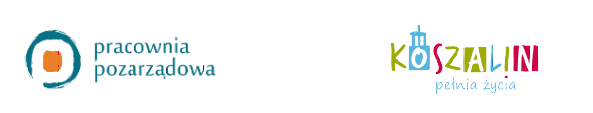 Podział Koszalina na osiedla
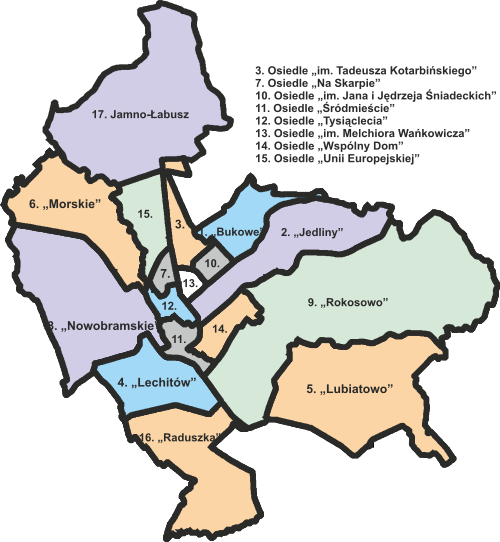 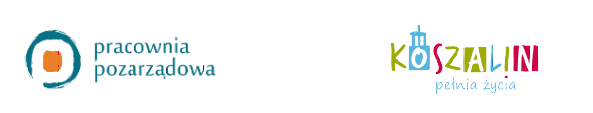 Wspólna dyskusja o potrzebach i oczekiwaniach
I cykl spotkań osiedlowych (VI 2017): zapoznanie mieszkańców ze szczegółowymi założeniami Budżetu, przeprowadzenie dyskusji nad potrzebami danego osiedla, generowanie pomysłów na projekty osiedlowe, wytyczanie wspólnych celów, wstępne zaplanowanie tematów projektów

II cykl spotkań osiedlowych (IX – X 2017): możliwość podjęcia decyzji o wskazaniu projektów, które będą bezpośrednio kierowane do realizacji w ramach kwoty Budżetu przeznaczonej dla Osiedla, bez konieczności brania przez te projekty udziału 
w głosowaniu ogólnym. Decyzja taka musi być podjęta jednomyślnie przez osoby uczestniczące w spotkaniu
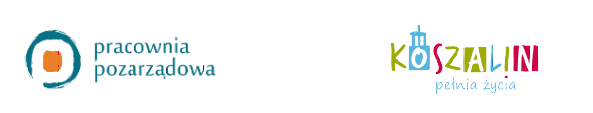 Rezygnacja z preselekcji projektów
Składane projekty są poddawane ocenie formalnej
W trakcie oceny formalnej istnieje możliwość składania uzupełnień i/lub poprawy błędów w projektach ze strony pomysłodawców
Uzupełnianie odbywa się na bieżąco, za pośrednictwem strony www oraz indywidualnego konta projektodawcy
W trakcie oceny formalnej, w celu właściwej wyceny wartości projektu oraz ustalenia zakresu prac niezbędnych do jego realizacji Urząd kontaktuje się z projektodawcą w celu ustalenia rzeczywistej wizji 
i kształtu składanego projektu
W sytuacji zgłoszenia do Budżetu dwóch lub więcej podobnych projektów możliwe jest ich połączenie oraz poddanie pod głosowanie jako jeden projekt
Wszystkie* projekty ocenione pozytywnie trafiają pod głosowanie
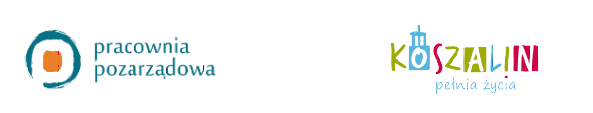 Kryteria oceny formalnej
Projekty realizowane w Budżecie mogą dotyczyć wyłącznie spraw pozostających w zakresie zadań publicznych pozostających 
w kompetencjach Miasta.
Projekty o charakterze inwestycyjnym mogą być zlokalizowane wyłącznie na terenie należącym do Miasta.
Projekty o charakterze inwestycyjnym muszą być zgodne 
z aktualnym Miejscowym Planem Zagospodarowania Przestrzennego Miasta Koszalina.
Maksymalna wartość projektu osiedlowego nie może przekroczyć 50.000 zł.
Wartość projektu ogólnomiejskiego musi się mieścić w przedziale: 50.001 zł. – 650.000 zł.
Zgodność z definicją projektu ogólnomiejskiego / osiedlowego
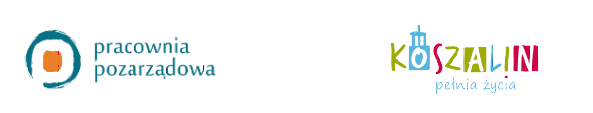 Kryteria oceny formalnej
Projektem ogólnomiejskim jest projekt:
którego szacunkowy koszt realizacji przekracza 50.000 zł. brutto; 
który dotyczy potrzeb mieszkańców więcej niż jednego Osiedla lub miejsce jego realizacji nie jest przypisane do jednego Osiedla
Projekt ogólnomiejski może być złożony przez mieszkańca, grupę mieszkańców lub organizację pozarządową.
Składany projekt musi zostać poparty podpisami 30 mieszkańców.
Projekt nie może posiadać zapisów, które zakładają realizację jedynie części zadania; wyjątkiem od tej reguły jest sytuacja, w której nastąpi uzupełnienie projektu osiedlowego składanego w ramach Budżetu środkami pozostającymi w dyspozycji danej Rady Osiedla
Czas realizacji projektu nie przekracza jednego roku budżetowego
Projekt nie jest zlokalizowany na terenach zamkniętych
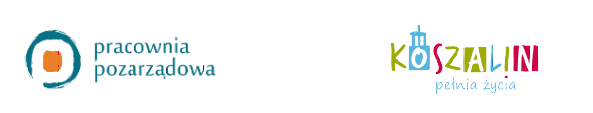 Informacja i promocja
Nowa strona www (www.budzetobywatelski.koszalin.pl):
Informacje przydatne na etapie tworzenia projektów
Aktualności z wdrażania KBO
Harmonogramy spotkań osiedlowych
Narzędzie do głosowania
Indywidualne konta dla projektodawców
Czytelny opis wszystkich zgłaszanych projektów
Nowy profil na FB miasta
Większa aktywność w mediach lokalnych
Dwa cykle spotkań dla mieszkańców
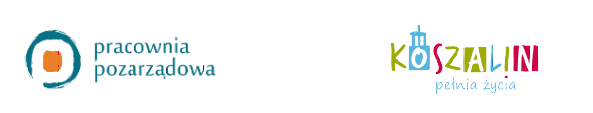 Harmonogram KBO 2018
Kwiecień – maj 2017: ewaluacja poprzednich edycji KBO, tworzenie założeń edycji 2018
Maj – grudzień 2017: akcja informacyjna i promocyjna dotycząca całego procesu wdrażania Budżetu
Czerwiec – lipiec 2017: przeprowadzenie pierwszego cyklu spotkań; wsparcie dla osób / grup / organizacji piszących projekty
Lipiec 2017: składanie projektów
Lipiec – wrzesień 2017: ocena formalna; uzupełnianie i/lub poprawa błędów przez pomysłodawców; ogłoszenie wyników oceny formalnej
Wrzesień – październik 2017: przeprowadzenie drugiego cyklu spotkań
Listopad 2017: głosowanie na projekty ogólnomiejskie oraz osiedlowe*
Grudzień 2017: ogłoszenie wyników; podsumowanie całego procesu
Grudzień 2017 – styczeń 2018: przeprowadzenie ewaluacji KBO 2018
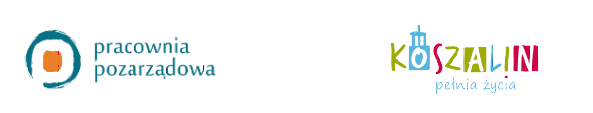 Harmonogram I-ego cyklu spotkań z mieszkańcami
6 czerwca 2017r. – Osiedle Śródmieście: 
Domek Kata, ul. Grodzka 3, godz.17.00
13 czerwca 2017r. – Osiedle Rokosowo: 
Klub Zacisze, ul. Ruszczyca 14, godz. 17.00
14 czerwca 2017r. – Osiedle Tysiąclecia: 
Siedziba Rady Osiedla, ul. Projektantów 1, godz. 17.00
19 czerwca 2017r. – SPOTKANIE OGÓLNOMIEJSKIE: 
CityBox, Rynek Staromiejski, godz. 17.00
20 czerwca 2017r. – Osiedle Lechitów: 
Szkoła Podstawowa nr 9, ul. Powstańców Wlkp. 23, godz. 17.00
20 czerwca 2017r. – Osiedle Unii Europejskiej: 
Przedszkole Integracyjne, ul. Władysława IV 143, godz. 17.00
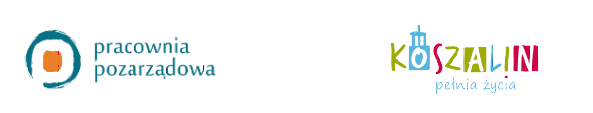 Harmonogram I-ego cyklu spotkań z mieszkańcami
21 czerwca 2017r. – Osiedle Raduszka: 
Zespół Szkół nr 12, ul. Połczyńska 71a, godz. 17.00
21 czerwca 2017r. – Osiedle Morskie: 
Klub Osiedlowy Bałtyk, ul. Spokojna 48, godz. 17.00
22 czerwca 2017r. – Osiedle Wspólny Dom: 
Klub KSM „Nasz Dom”, ul. Zwycięstwa 148, godz. 17.00
26 czerwca 2017r. – Osiedle Jedliny: 
Zespół Szkół nr 7, ul. Orląt Lwowskich 18, godz. 17.00
27 czerwca 2017r. – Osiedle Melchiora Wańkowicza: 
Szkoła Podstawowa nr 17, ul. Wańkowicza 11, godz. 17.00
27 czerwca 2017r. – Osiedle Na Skarpie: 
Klub Osiedlowy KSM „Na Skarpie", ul. Na Skarpie 17, godz. 17.00
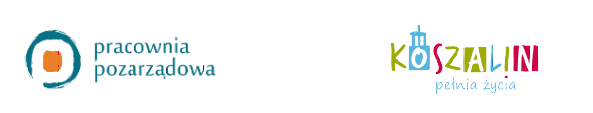 Harmonogram I-ego cyklu spotkań z mieszkańcami
28 czerwca 2017r. – Osiedle Jamno-Łabusz: 
Świetlica Jamneńska, ul. Koszalińska 68, godz. 17.00
28 czerwca 2017r. – Osiedle Nowobramskie: 
Szkoła Podstawowa nr 13, ul. Rzemieślnicza 9, godz. 17.00
29 czerwca 2017r. – Osiedle Jana i Jędrzeja Śniadeckich: 
Szkoła Podstawowa nr 18, ul. Staszica 6, godz. 17.00
29 czerwca 2017r. – Osiedle Lubiatowo: 
PRO-WAM Sp. z o.o., pok. 125, ul. Zwycięstwa 278, godz. 17.00
30 czerwca 2017r. – Osiedle Tadeusza Kotarbińskiego: 
Klub KSM Przylesie „Kanion”, ul. Krzyżanowskiego 26, godz. 17.00
30 czerwca 2017r. – Osiedle Bukowe: 
Szkoła Podstawowa nr 18, ul. Staszica 6, godz. 17.00
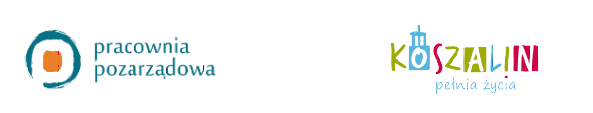 Składanie projektów – najważniejsze zmiany
Podział na projekty osiedlowe i ogólnomiejskie

Możliwość generowania pomysłów podczas otwartych spotkań

Większe wsparcie merytoryczne ze strony Miasta

Konieczność uzyskania poparcia 15 osób przy projekcie osiedlowym oraz 30 osób przy projekcie ogólnomiejskim

Możliwość składania projektów dla: mieszkańca, grupy mieszkańców oraz organizacji pozarządowych

Nowy formularz zgłoszeniowy projektu

Składanie projektów drogą elektroniczną oraz w formie drukowanej w okresie: 3 – 21 lipca 2017r.
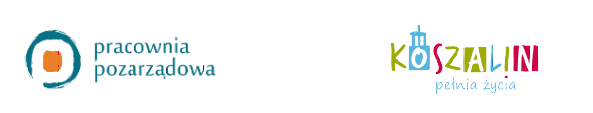 Ocena projektów – najważniejsze zmiany
Projekty oceniane tylko pod kątem formalnym

Możliwość uzupełnień i uzgodnień na etapie oceny

Brak Rady ds. Budżetu Obywatelskiego

Możliwość podjęcia decyzji przez mieszkańców osiedli 
o bezpośrednim kierowaniu projektów do realizacji, bez konieczności udziału w głosowaniu
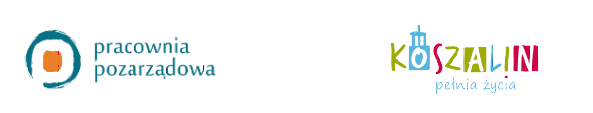 Głosowanie – najważniejsze zmiany
Głosowanie elektroniczne za pośrednictwem nowej strony www.budzetobywatelski.koszalin.pl

Osoba głosująca może oddać głos na maksymalnie jeden projekt z każdego Osiedla (spośród wszystkich zgłoszonych do głosowania projektów z danego Osiedla), w którym nie zdecydowano o bezpośredniej realizacji projektów

Osoba głosująca może oddać głos na maksymalnie 3 projekty ogólnomiejskie

Tworzenie oddzielnych list rankingowych dla poszczególnych osiedli
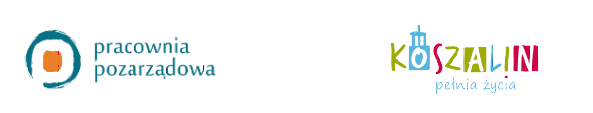 Inne ważne zmiany
Strona internetowa www.budzetobywatelski.koszalin.pl, na której  publikowane będą, m.in. aktualne informacje o stanie realizacji poszczególnych projektów relaizowanych w ramach KBO

Zespół ds. Budżetu Obywatelskiego o charakterze opiniodawczo-doradczym dla Prezydenta Miasta

Współpraca z partnerem społecznym – Pracownią Pozarządową

Przeprowadzenie ewaluacji całej edycji KBO po jej zakończeniu
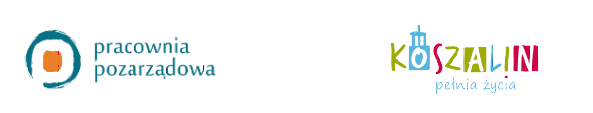 Osoby do kontaktu w sprawach KBO
Urząd Miejski w Koszalinie: 
Aleksandra Zdzińska: 94 348 88 88, aleksandra.zdzinska@um.koszalin.pl
Marta Orzechowska: 94 348 88 87, marta.orzechowska@um.koszalin.pl
 
Pracownia Pozarządowa:
Monika Widocka: 889 079 015, mwidocka@pracowniapozarzadowa.pl
Łukasz Cieśliński: 664 480 673, 
lcieslinski@pracowniapozarzadowa.pl
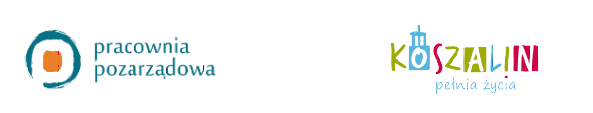 Dziękuję za uwagę